NATALE ALL’I.C. DI VILLANTERIO
ANNO SCOLASTICO 2024/2025
AUGURI
SCUOLA DELL’INFANZIA DI COPIANO
SCUOLA DELL’INFANZIA DI INVERNO E MONTELEONE
INFANZIA DI MARZANO
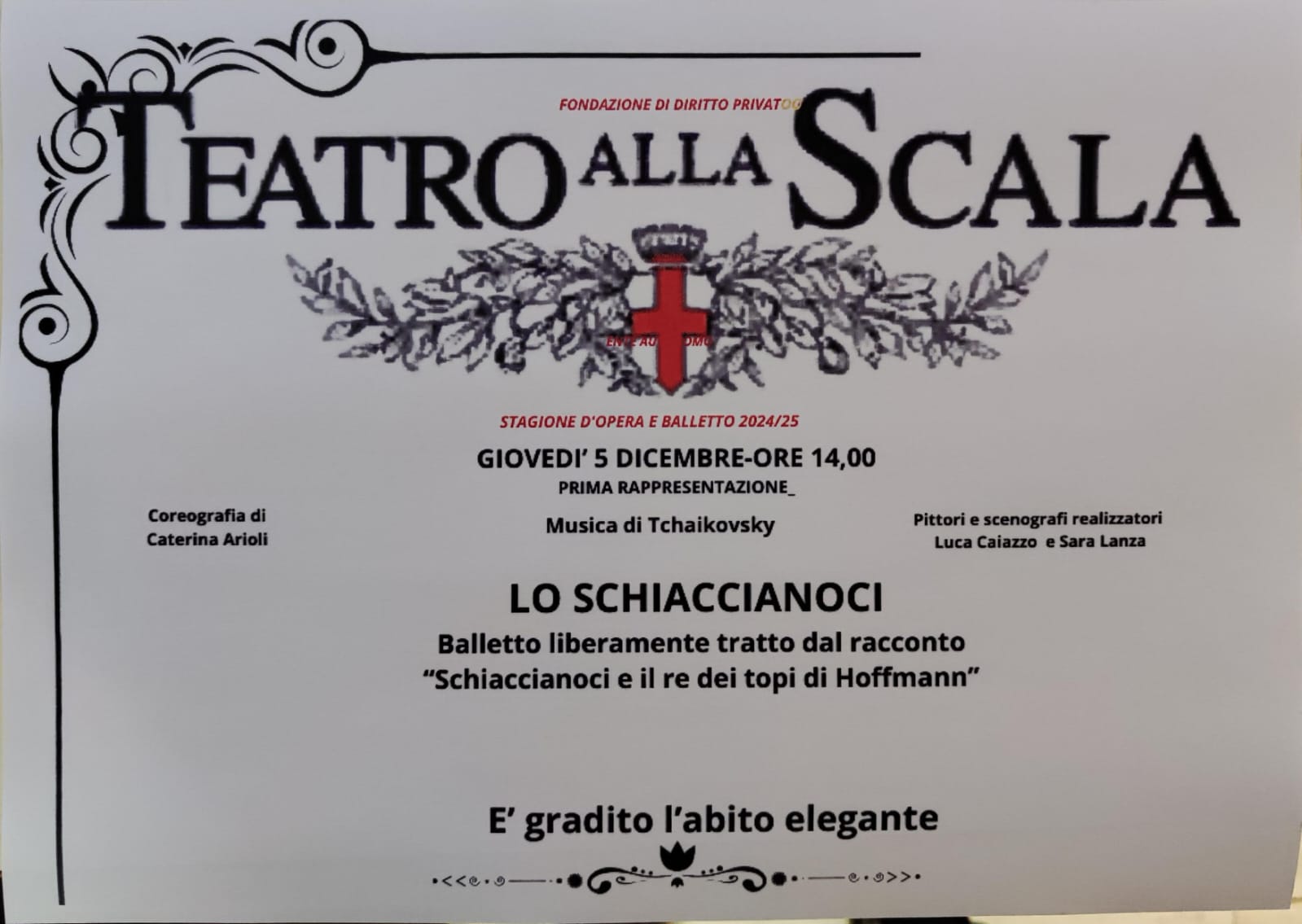 SCUOLA PRIMARIA DI COPIANO
SCUOLA PRIMARIA DI GERENZAGO
SCUOLA PRIMARIA DI MAGHERNO E VISTARINO
Scuola primaria di marzano
SCUOLA PRIMARIA DI MIRADOLO
SCUOLA PRIMARIA DI VILLANTERIO
SCUOLA SECONDARIA DI MAGHERNO
SCUOLA SECONDARIA DI MIRADOLO
SCUOLA SECONDARIA DI VILLANTERIO